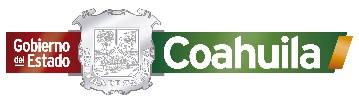 PNCE
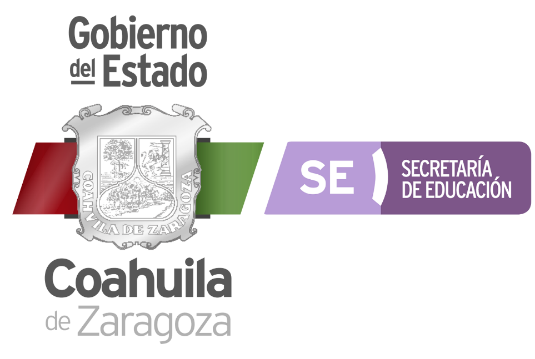 Gestión del tiempo
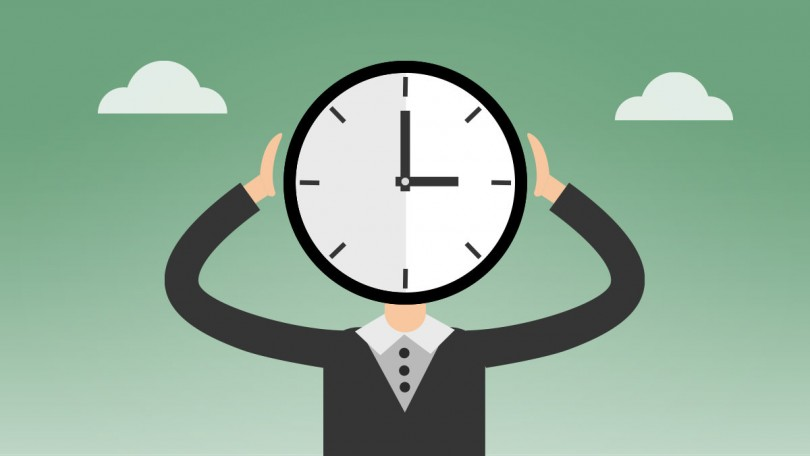 -Horarios y agendas

-Agenda de las emociones
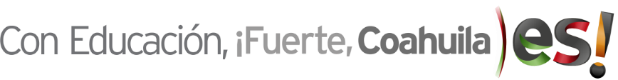 ACTIVIDADES DIARIAS
Tiempo de juego
Escuela a distancia o en línea (on line)

Actividades domésticas
¿Quiénes colaboran?

Tiempo para compartir con la familia

Tiempo para hablar con amigos
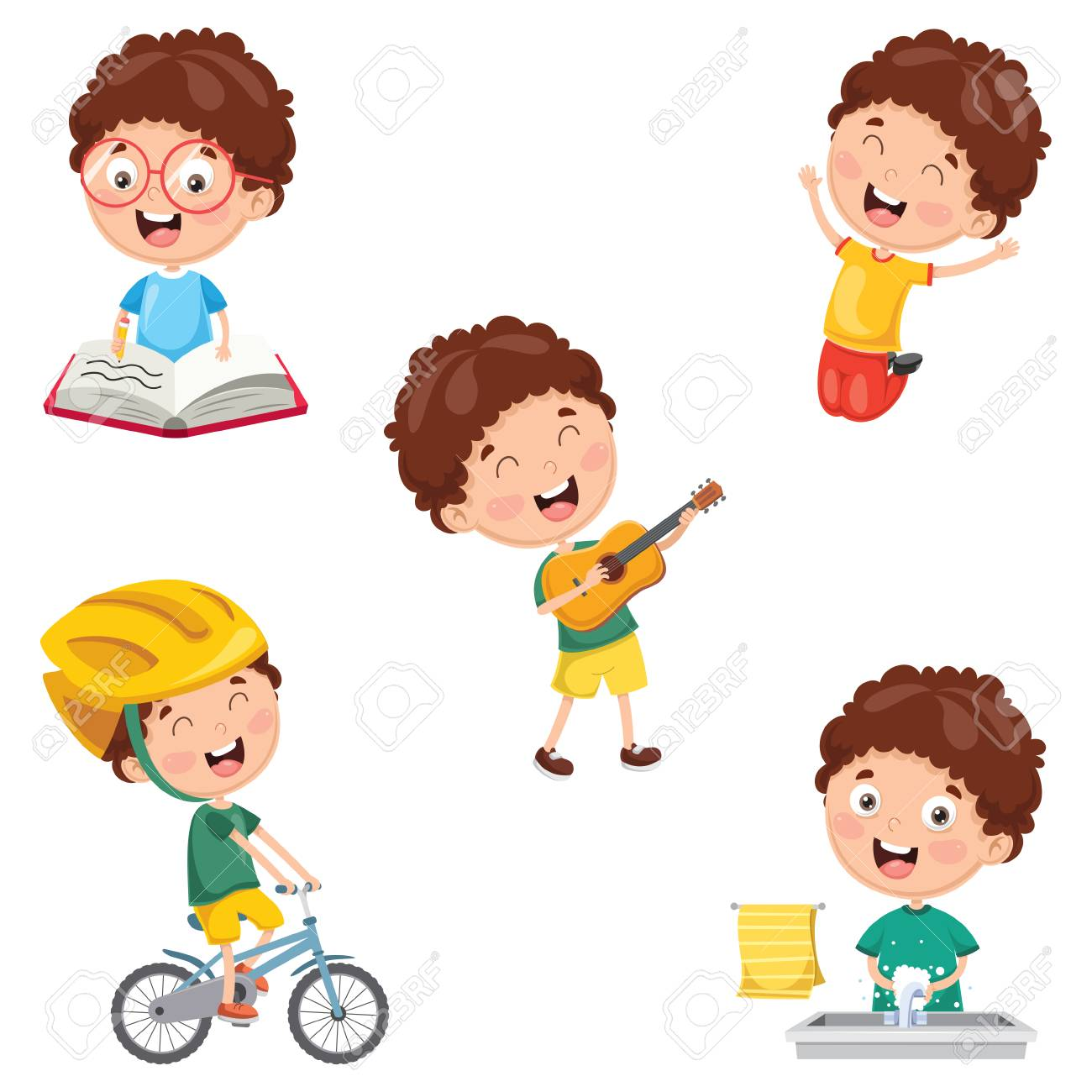 GESTIÓN DEL TIEMPO
El tiempo como una percepción:

¿Qué percepción tenemos del tiempo?
El tiempo como una magnitud:
60 segundos= 1 minuto
60 minutos= 1 hora
24 horas= 1 día
7 días (168 horas)= 1 semana
365 días= 1 año
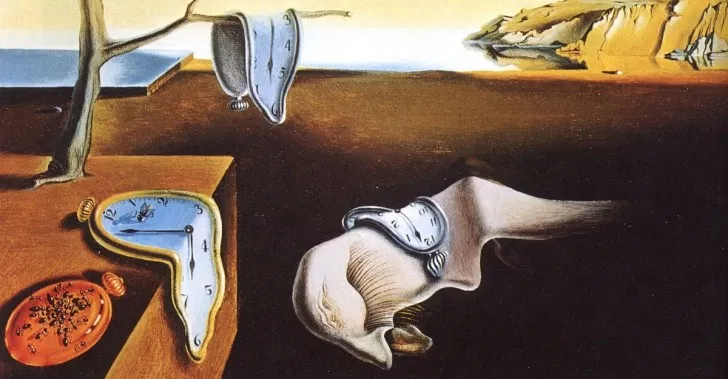 LO IMPORTANTE
Alimentan la visión a largo plazo, nuestros valores, objetivos personales, profesionales, familiares
Pocas veces llegan a ser “urgentes”
Las podemos hacer de manera relajada
Hacerlas nos proporciona tranquilidad o placer
Nos permite pensar en nuevas oportunidades
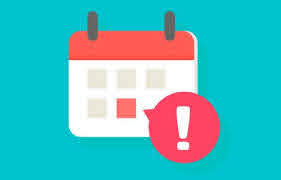 LO URGENTE
Requieren atención inmediata
Nos generan estrés y actitudes a la defensiva
Requieren mucha prisa
Requieren máxima atención
Si no se hacen, hay consecuencias
Pueden ser parte de las prioridades de alguien más
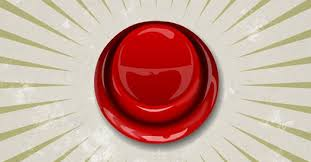 MATRIZ DE GESTIÓN DEL TIEMPO
IMPORTANTE  Y  URGENTE
IMPORTANTE, PERO NO URGENTE
URGENTE, PERO NO IMPORTANTE
NI IMPORTANTE 
NI URGENTE
PROCASTINACIÓN
Diferir, aplazar, postergar o dejar para después una alguna tarea o compromiso
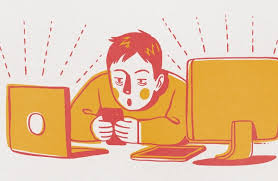 PARA DEJAR DE PROCASTINAR
Identificar patrones y hábitos
Crear estrategias
Control de pensamientos (meditación)
Regulación de emociones
Hacer una cosa a la vez
Gestión del tiempo
Dejar espacios para imprevistos
Jerarquizar actividades
Condiciones del entorno
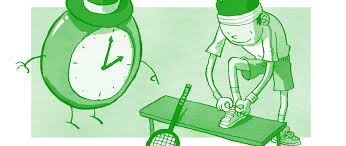 LADRONES DE TIEMPO
FALTA DE OBJETIVOS
EMOCIONES AFLICTIVAS
AGOTAMIENTO
IMPUNTUALIDAD
NO SOLICITAR AYUDA
FALTA DE CONCENTRACIÓN
INTERRUPCIONES
IMPROVISACIÓN
TAREAS REPETITIVAS
TELEVISIÓN
REDES SOCIALES
PREOCUPACIONES SIN RESOLVER
RETRASOS
VIDEOJUEGOS
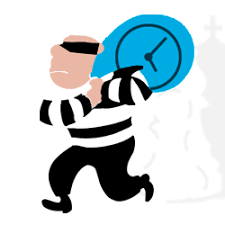 AGENDA DIARIA
¿Cómo me siento al realizar mis actividades?¿Cómo me siento cuando no realizo mis actividades?
AGENDA DIARIA